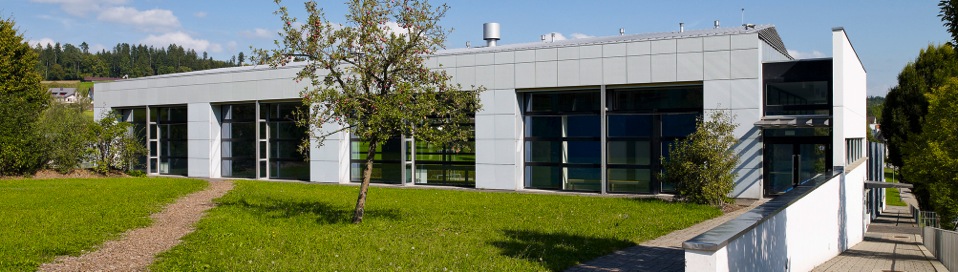 SCHULE GOSSAU
Elternabend Stufenübertritt Kindergarten - 1. Klasse, 14. März 2019
Herzlich willkommen!
1
[Speaker Notes: Folie „läuft“ zur Begrüssung der Eltern, während diese den Saal betreten]
Grundlagen
Die Primarstufe - Unterstufe
Kindergarten-Stufe 
2 Jahre
Zyklus 1: KG + 1./2. Kl.
Primarstufe
Unter- und Mittelstufe 6 J. 
Zyklus 2: 3.-6. Klasse
Sekundarstufe 3 Jahre
(oder Gymnasien)
Zyklus 3: 1.-3. Sek.
Gesetzgebung	Kanton Zürich, Kantonsrat
Verordnungen		Volksschulamt (Bildungsdirektion)    RR Silvia Steiner

Diese zwei Gremien decken weit über 90% der Vorschiften ab:
 z.B. Klassengrössen, VZE (Anzahl Lehrpersonen), Lehrplan, Stundenplan, Zeugnisreglement
[Speaker Notes: ----- Besprechungsnotizen (06.03.14 17:03) -----
Zuteilungskriterien
- VZE
- Kl.grössen
- Schulweglänge
- Quartiere/Strassen zusammen
- Mädchen - Knaben
- Wünsche der Eltern]
Grundlagen
Primarstufe
Die Primarstufe wird im Lehrplan gegliedert in: 
Zyklus 1 (KG  und 1. /2. Klasse) und Zyklus 2 (3. - 6. Klasse).

In der 1. Klasse erwerben die Schülerinnen und Schüler Grundfertigkeiten wie Lesen, Schreiben und Rechnen, gewinnen Einsichten in die Umwelt, die in der 2. Kl. vertieft werden.

Gleichzeitig werden spielerische Lernformen aus dem Kindergarten weitergeführt.
Grundlagen
Primarstufe
Wochenlektionen (WL) 1. Kl.: 24 WL pro Woche 
	5x vormittags à 4 WL (Blockzeiten)/ 2x nachmittags à 2 WL
Fächertafel (in Jahreslektionen definiert) Natur, Mensch und Gesellschaft, Religion/Kultur/Ethik, Deutsch,Textiles und Technisches Gestalten, Bildnerisches Gestalten, Musik, Mathematik, Bewegung und Sport, Schwimmen-> Grundlage bildet der Zürcher Lehrplan 21 (www.vsa.zh.ch)

In der 1. Klasse werden mit den Eltern Standortgespräche geführt. Erst ab der 2. Klasse erhalten die Schüler und Schülerinnen 2x pro Jahr ein Notenzeugnis.
Grundlagen
2. Klassen in Gossau
Freiwillige Zusatzangebote2 WL Musikalische Grundausbildung (MGA)
In der 1. und 2. Klasse sind 2 WL Bildnerisches Gestalten (BG)  neu seit SJ 18/19 im Stundenplan integriert
Für einen guten Start in die erste Klasse ist es für Ihr Kind hilfreich, wenn es:
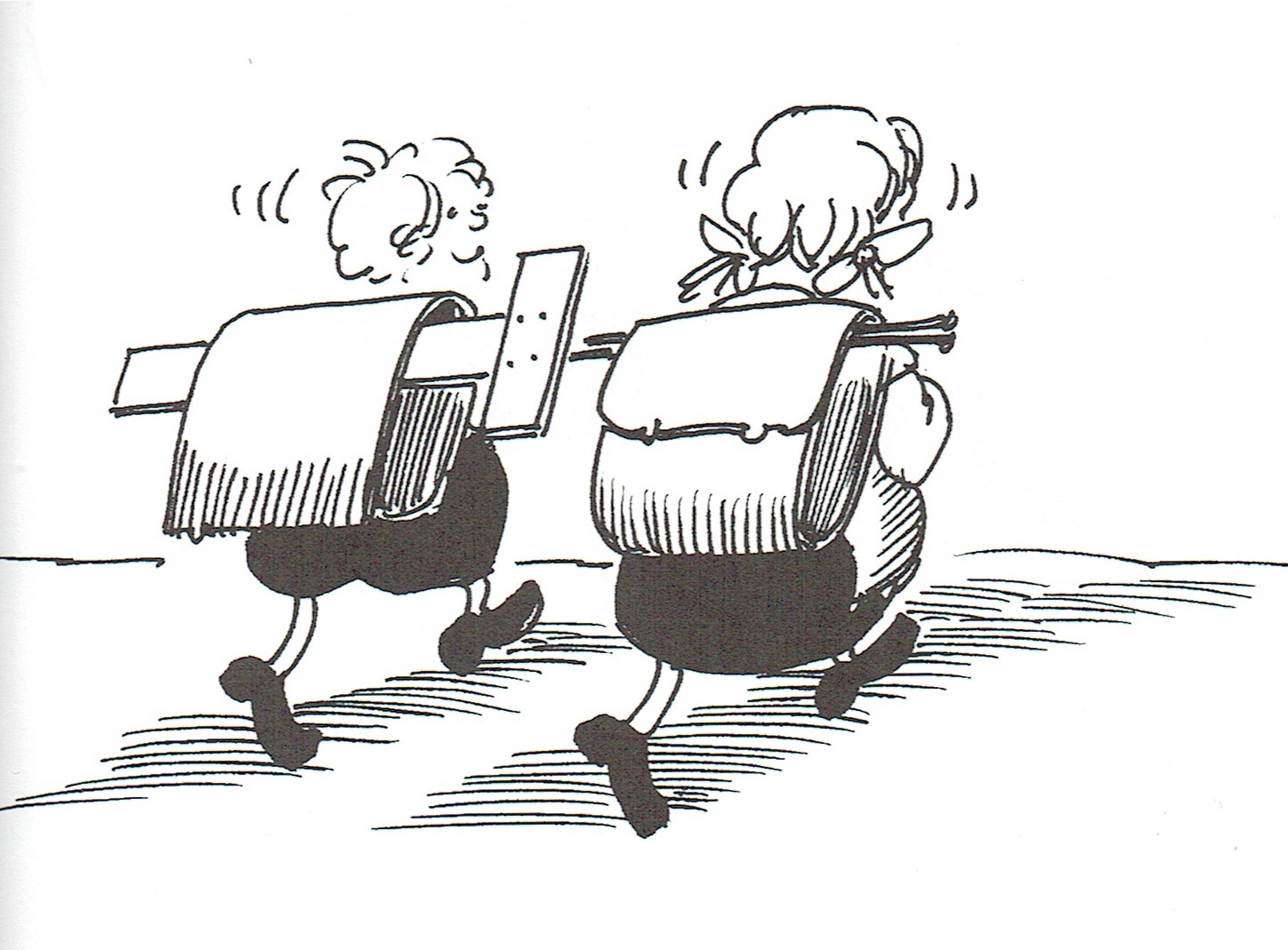 den Schulweg alleine oder mit den Klassenkameraden
bewältigen kann.
ELK Verlag, Matiello, Kinder vor der Tür
Für einen guten Start in die erste Klasse ist es für Ihr Kind hilfreich, wenn es:
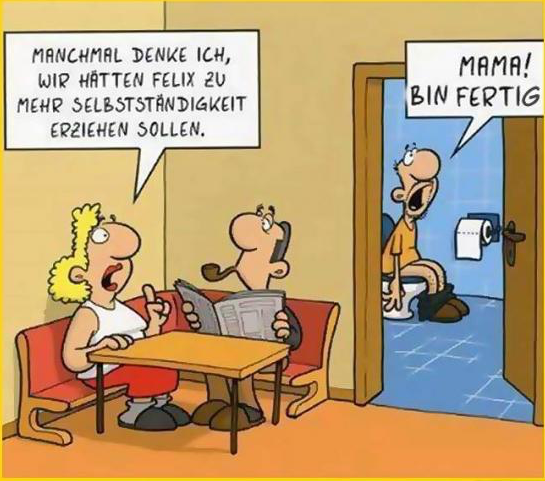 - sich alleine umziehen und für die eigenen Sachen Verantwortung übernehmen kann.
- selbstständig auf die Toilette gehen kann.
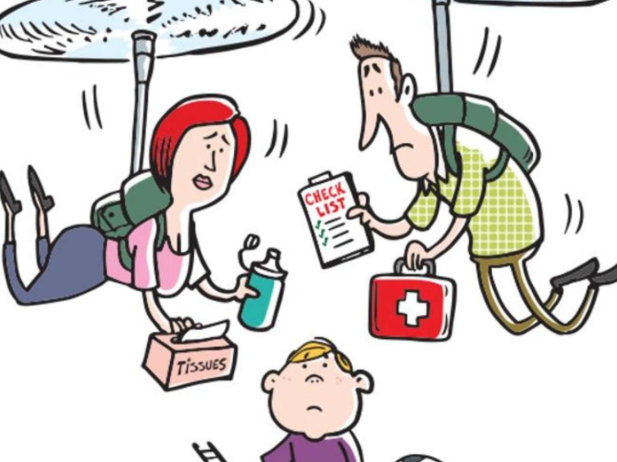 https://www.youthreporter.eu/de/beitrag/helikoptereltern-heben-wir-morgen-ab.12151/#.WMKjshiX-Rs
https://de.pinterest.com/pin/133348838947187348/
Für einen guten Start in die erste Klasse ist es für Ihr Kind hilfreich, wenn es:
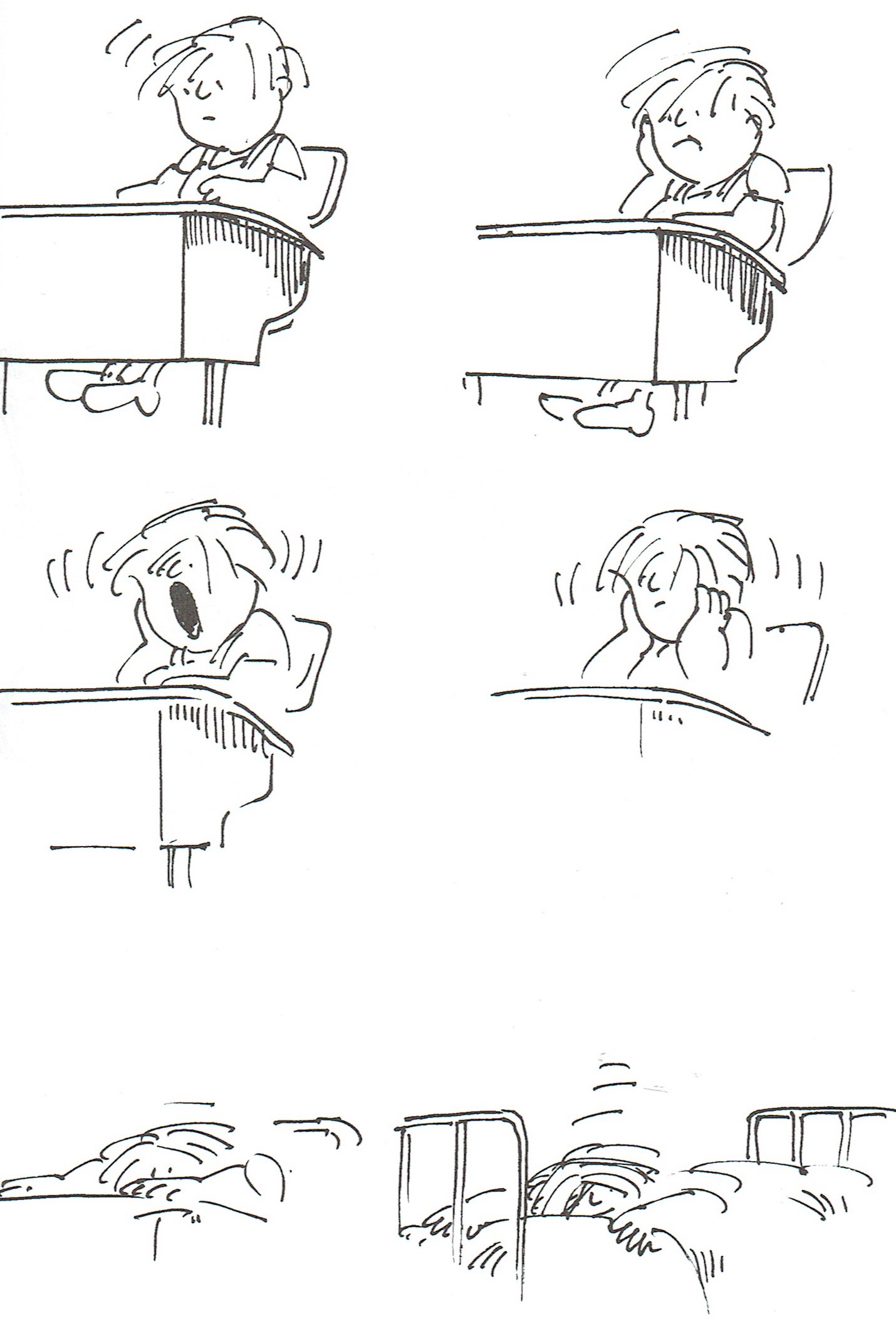 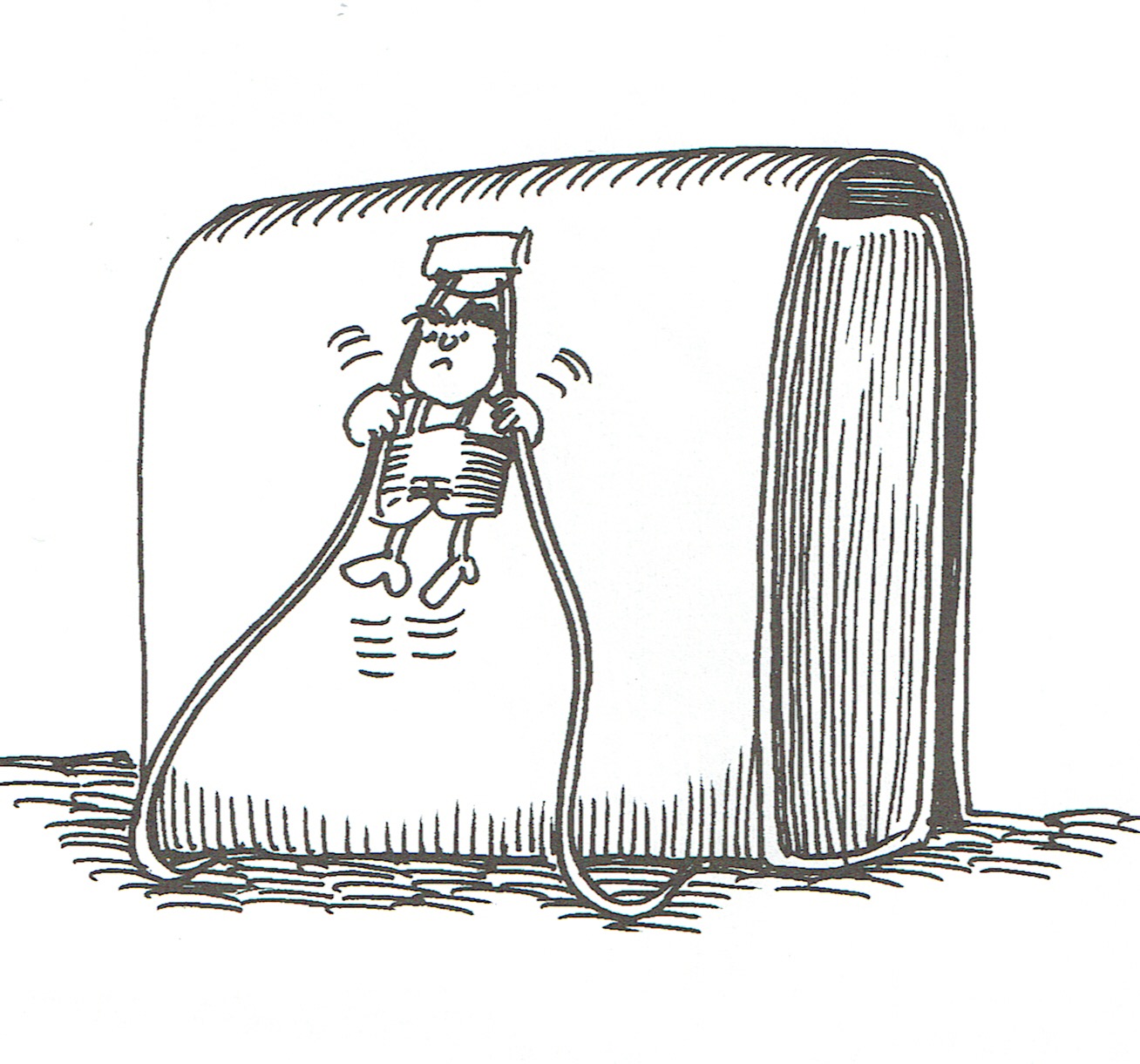 -15 – 20 Minuten ruhig arbeiten kann.
- einen Schulalltag von 6 Lektionen bewältigen kann.
ELK Verlag, Matiello, Kinder vor der Tür
Für einen guten Start in die erste Klasse ist es für Ihr Kind hilfreich, wenn es:
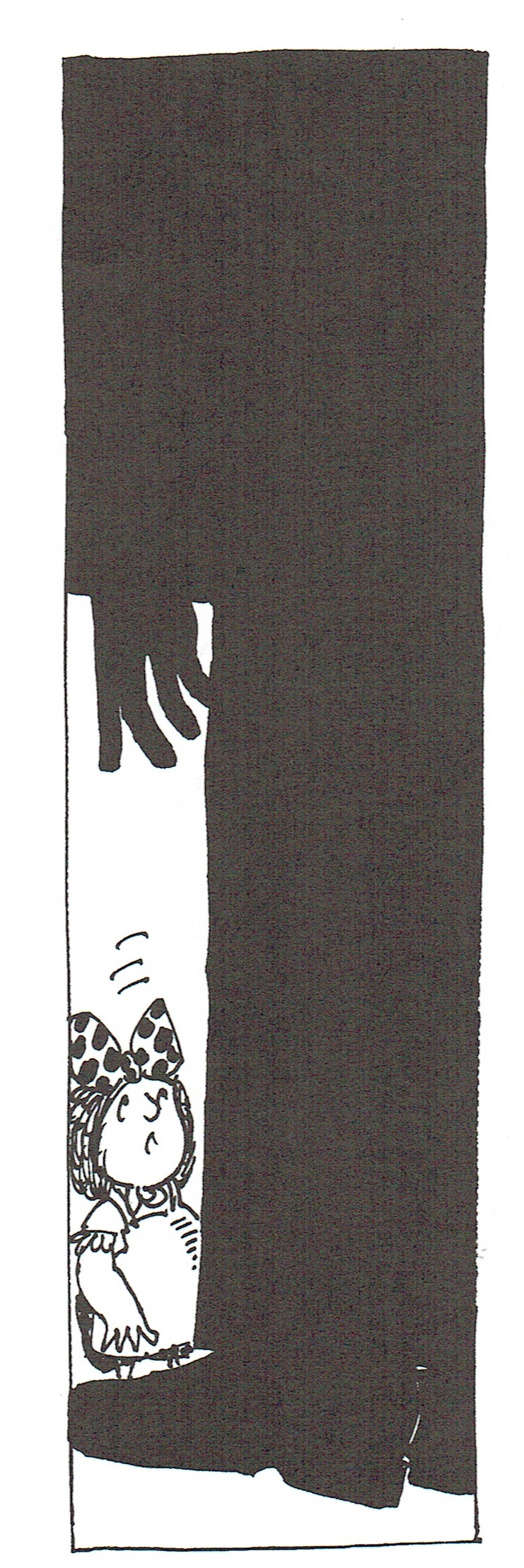 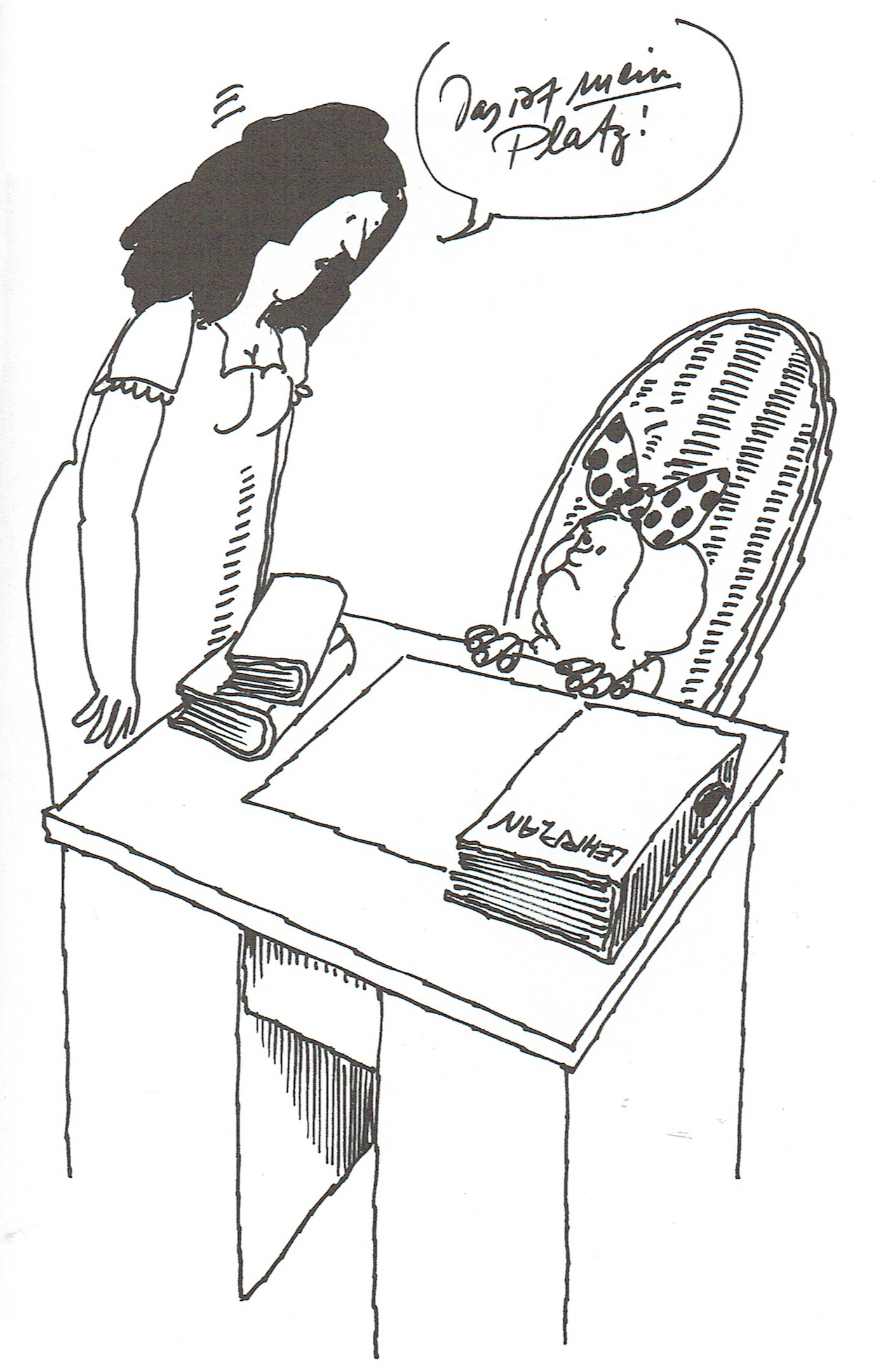 mit Grenzen umgehen und Enttäuschungen aushalten kann.
ELK Verlag, Matiello, Kinder vor der Tür
ELK Verlag, Matiello, Kinder vor der Tür
Für einen guten Start in die erste Klasse ist es für Ihr Kind hilfreich, wenn es:
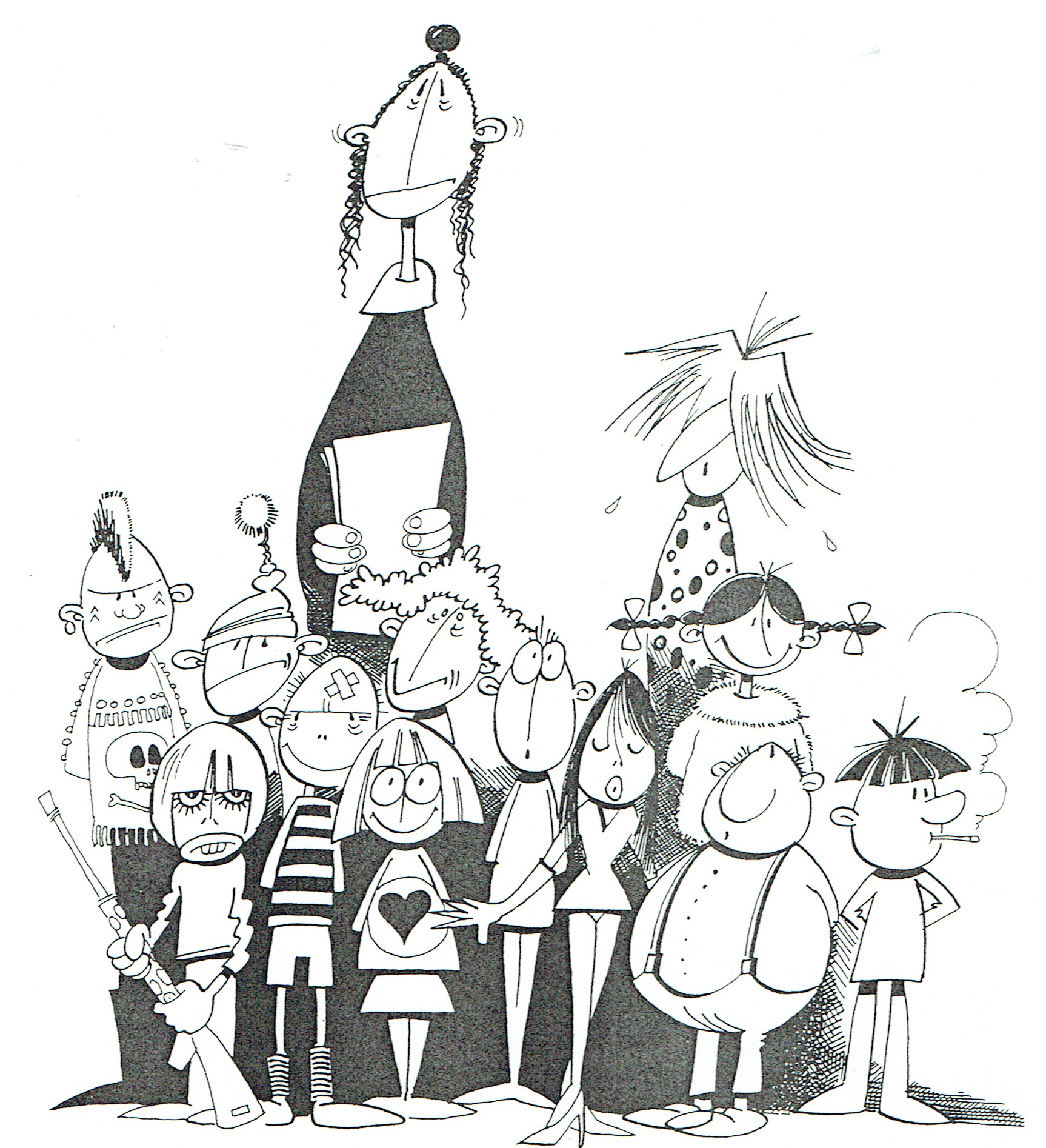 sich in einer grossen Gruppe einbringen und wohlfühlen kann.
Freunde finden kann.
Für einen guten Start in die erste Klasse ist es für alle Beteiligten hilfreich, wenn:
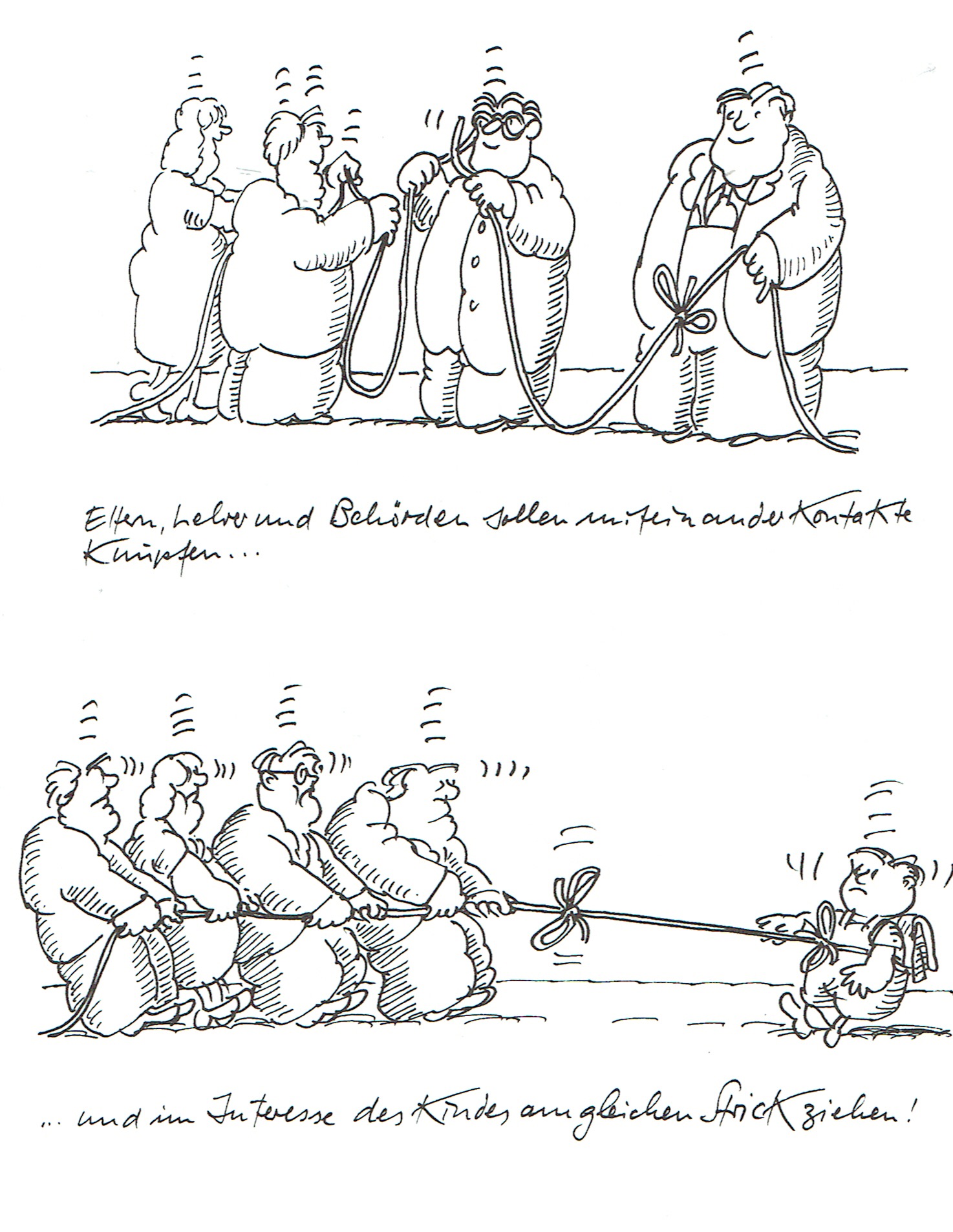 Eltern und Lehrpersonen am gleichen Strick ziehen.
ELK Verlag, Matiello, Kinder vor der Tür
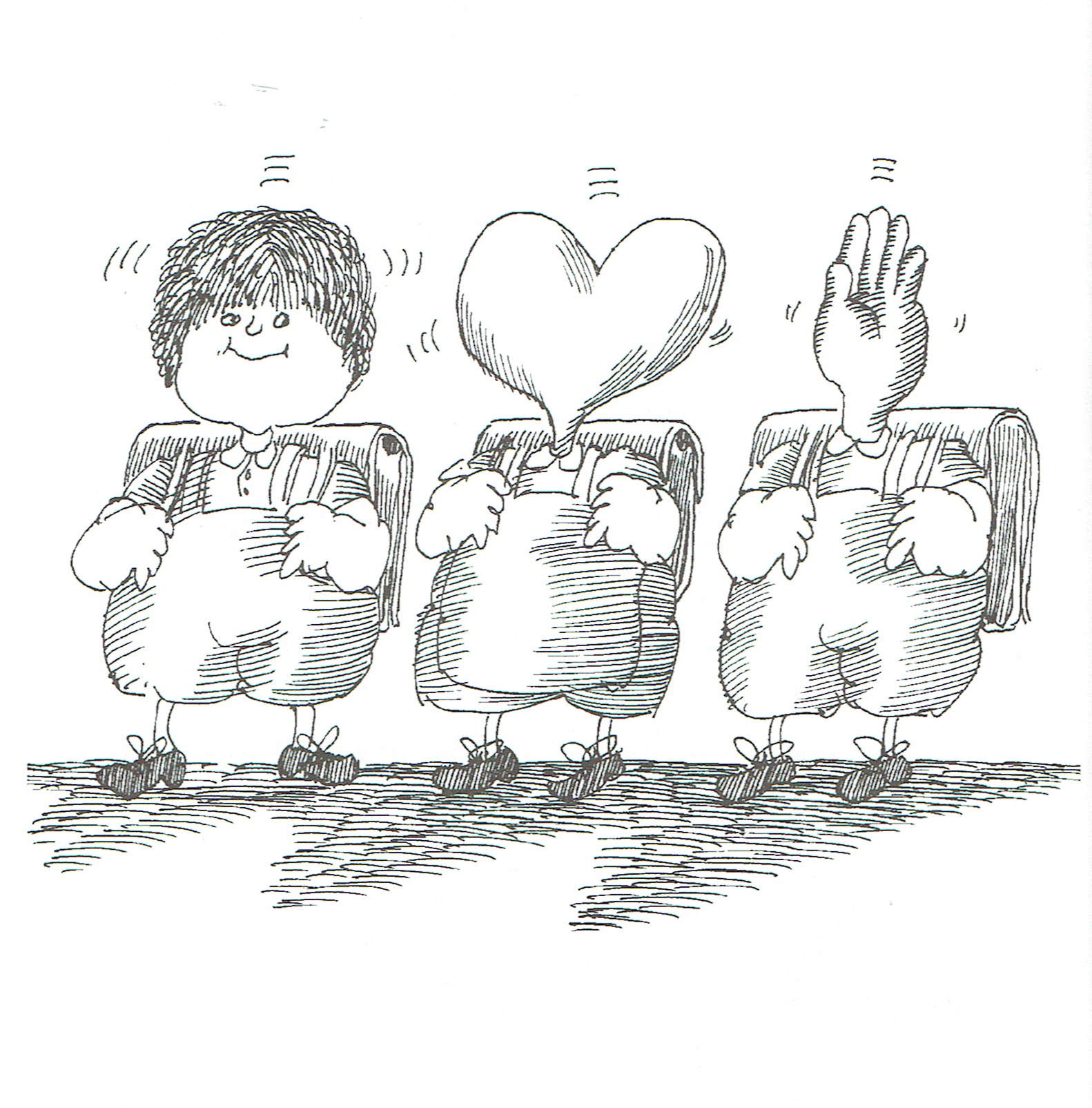 Schulalltag:
ELK Verlag, Matiello, Kinder vor der Tür
Grundlagen
Für Kinder und Klassen mit besonderen Bedürfnissen stellt die Schule eine Reihe von Hilfestellungen bereit:
Massnahmen eingeleitet durch ein gemeinsames Schulisches Standortgespräch (SSG)

Integrative Förderung (IF)
Logopädie
Psychomotorik
Abklärungen beim Schulpsychologischen Dienst (SPBD)
Förderkurs

Massnahme aufgrund einer Sprachstandserfassung

Deutsch als Zweitsprache (DaZ)

Massnahme aufgrund eines gemeinsamen Gespräches, einer Klassenintervention oder auf direkten Wunsch der Eltern

Schulsozialarbeit (SSA)
[Speaker Notes: Spezialisten, die diese Förderungen erteilen.]
Grundlagen
Rechte der Eltern
Informationen über schul- und alltagsrelevante Themen

Mitwirkung bei Schullaufbahnentscheiden

Unterrichtsbesuche
[Speaker Notes: ----- Besprechungsnotizen (06.03.14 17:19) -----
Wald-Chindsgi
Turnen

beso: Tod eines Haustieres, Tod in der Familie,]
Grundlagen
Pflichten der Eltern
Kind pünktlich und regelmässig in die Schule schicken

Kind ausgeruht und zweckmässig gekleidet zur Schule schicken

Schule über besondere Ereignisse informieren

an Gesprächen teilnehmen

an obligatorischen Elternveranstaltungen teilnehmen

für den Schulweg sind die Eltern verantwortlich
[Speaker Notes: ----- Besprechungsnotizen (06.03.14 17:19) -----
Wald-Chindsgi
Turnen

beso: Tod eines Haustieres, Tod in der Familie,]
Schulsozialarbeit: SSA
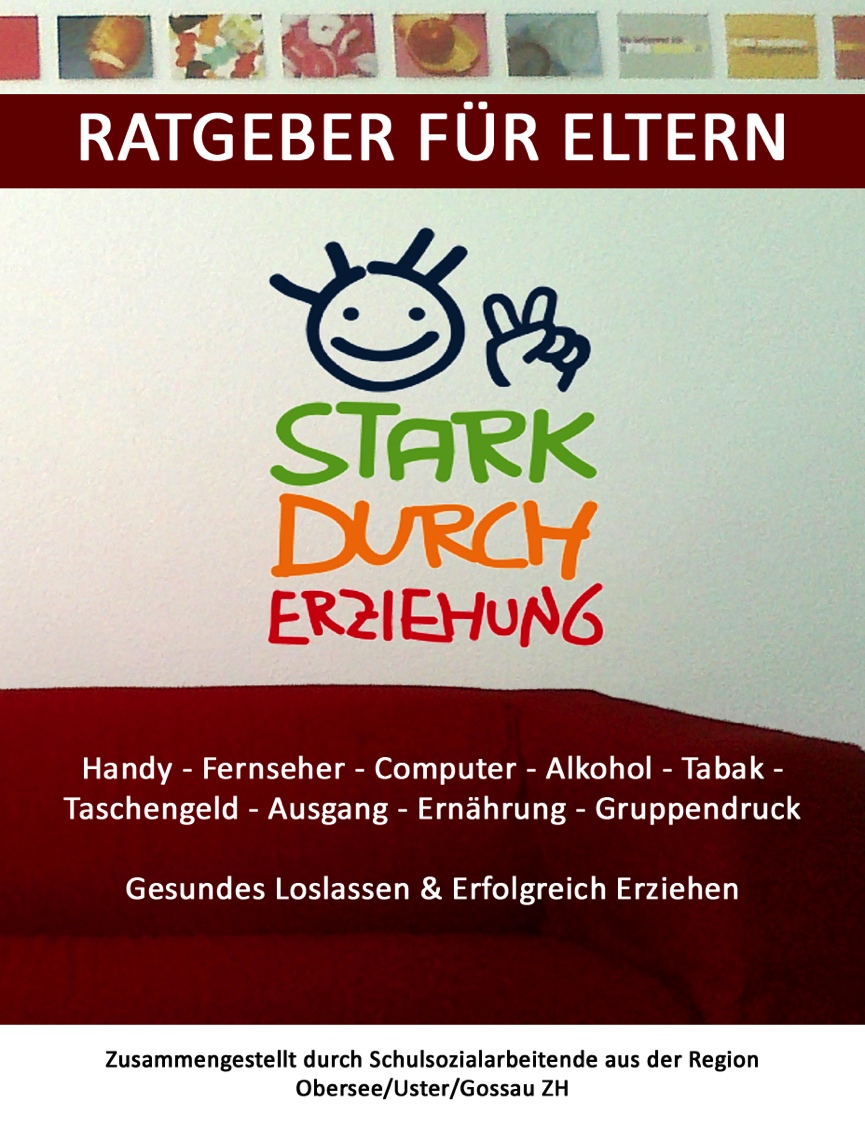 Yves Tappert
SSA SH Chapf + Sek
Bergstrasse 47
8625 Gossau ZH
044 936 56 98
079 963 38 58
www.schulegossau-zh.ch
Mo, Di, Mi, Do & Fr
Bianca Garbers
SSA Primarschulen
Bergstrasse 47
8625 Gossau ZH
044 936 56 98
079 846 03 16
www.schulegossau-zh.ch
Mo, Di, Do & Fr
Schulsozialarbeit
Grundsätze der SSA
Schweigepflicht
Freiwilligkeit (mit Ausnahmen)
Transparenz
Niederschwelligkeit
Neutrale Stelle im System Schule
Ressourcen- und lösungsorientierte Arbeitsweise
Elternmitwirkung
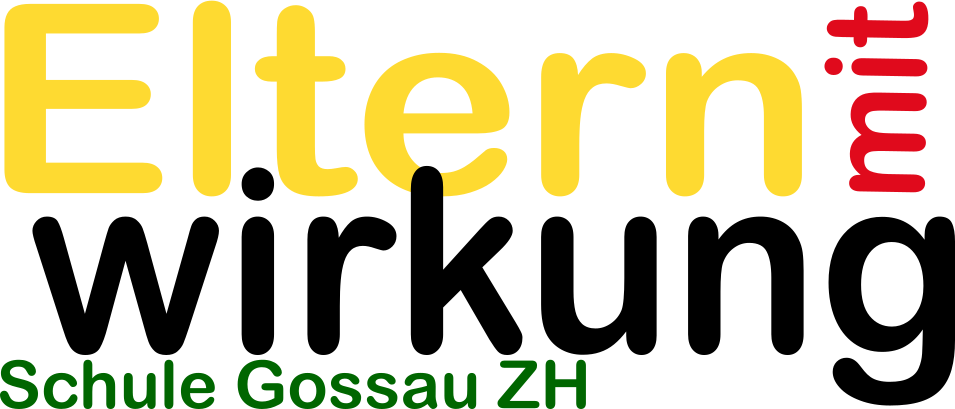 Zweck

Aktive Mitgestaltung schulisches und  ausserschulisches Umfeld
Förderung der ZusammenarbeitSchule          Elternhaus

    Das Wohl der Kinder steht im Mittelpunkt
Elternmitwirkung
Organisation
5 Elternteams, gesamthaft ca. 100 Elterndelegierte

Bertschikon
 SH Männetsriet und KiGa (ca. 10 ElDel)
Gossau
 SH Chapf, SH Rooswis, alle KiGas  (ca. 36 ElDel)
Grüt
 SH Wolfrichti, alle KiGas Grüt (ca. 20 ElDel)
Ottikon-Herschmettlen
 SH Strick, SH Schönbüel, KiGa Silberberg (ca. 10 ElDel)
Oberstufe
 Schulhaus Berg (ca. 24 ElDel)
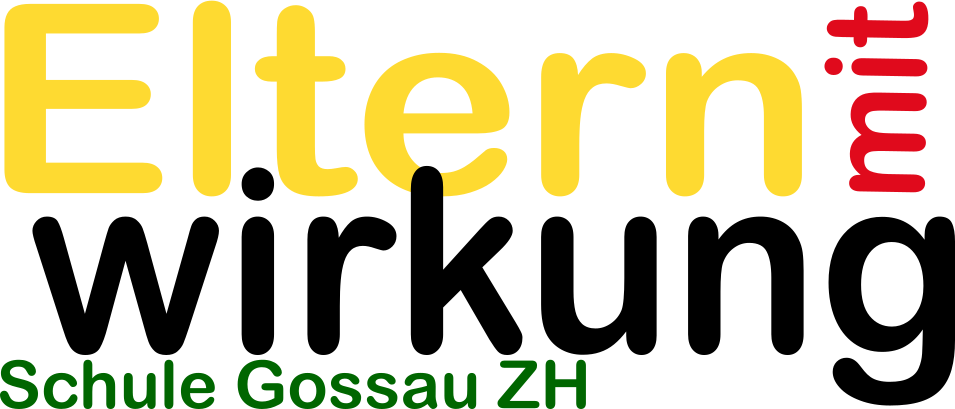 Elternmitwirkung
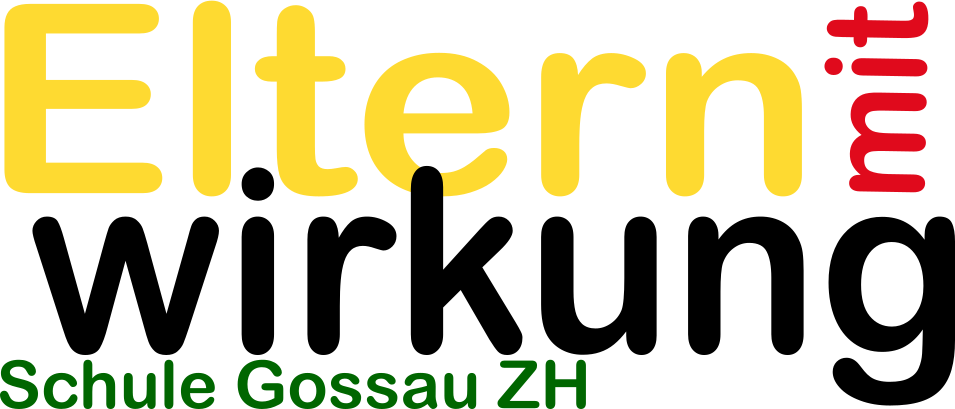 Zusammenarbeit
Regelmässige Treffen/Austausch mit Lehrpersonen, Lehrerteams und Schulleitungen
Mitwirkung auf verschiedenen Stufen
Klasse  Unterstützung Lehrperson
Schulhaus  Projekte, Arbeitsgruppen
Gesamtschule  Projekte, Arbeitsgruppen, Elternbildung
Elternmitwirkung
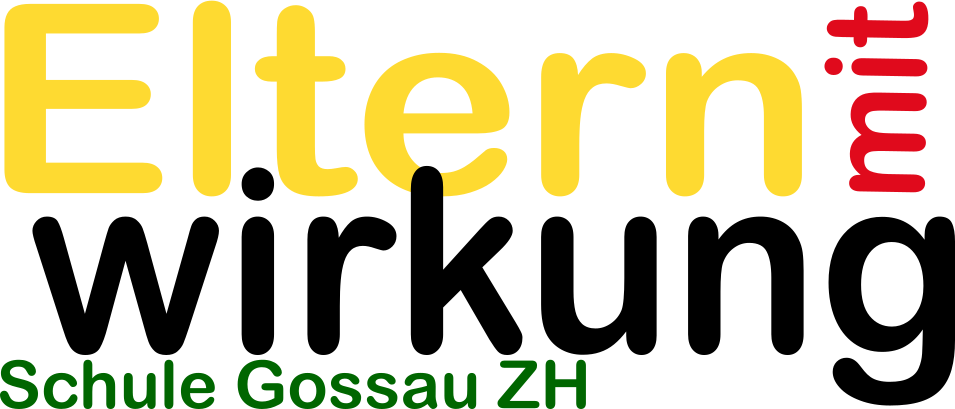 Elternmitwirkung wirkt !

Freiwilligenarbeit für unsere Kinder !

Ihr seid herzlichwillkommen mitzuwirken !
Ausserschulische Betreuung
Schülerclubs
Für die Schulen in Grüt, Herschmettlen, Ottikon und Bertschikon wird bei mindestens sechs Anmeldungen ausserschulische Betreuung im Schülerclub Wolfrichti resp. Männetsriet angeboten.
Im Schülerclub „Alpenblick“, Gossau wird grundsätzlich ausserschulische Betreuung angeboten.  


 nähere Informationen  Info-Stand
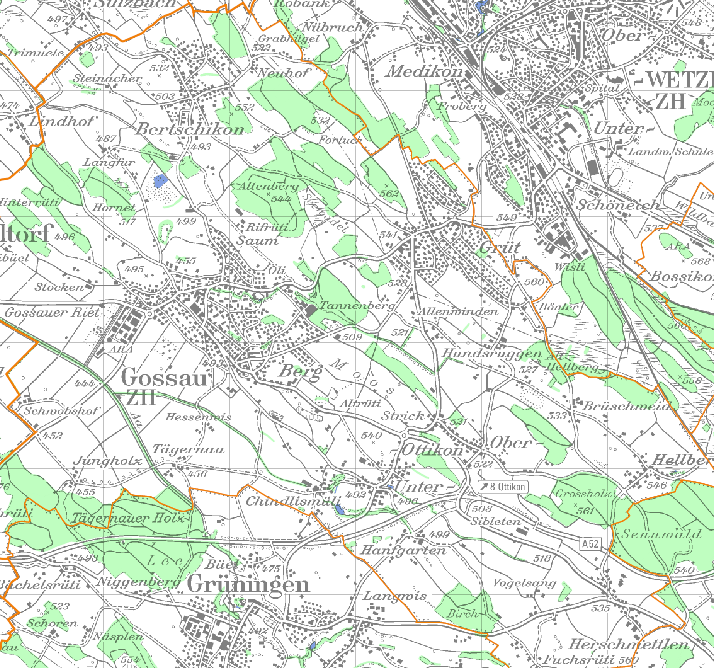 Männetsriet/Bertschikon
Aktuell: ca.17 SuS im 2.KiGa
1x 1.Klasse 19/20
Standorte
Wolfrichti/Grüt
Aktuell: ca. 22 SuS im 2. KiGa
1x 1. Klassen 19/20
Rooswis/Gossau
Aktuell: ca. 50 SuS im 2. KiGa mit Chapf
1x 1. Klasse 19/20
Chapf/Gossau
1 x 1. Klasse 19/20
Strick/Ottikon
Aktuell: ca.14 SuS im 2. KiGa
2x 1./2./3. Klasse 19/20
[Speaker Notes: ----- Besprechungsnotizen (06.03.14 17:03) -----
- zu Fuss
- Schulweglänge / Höhendifferenz
- Zuteilungskriterien
- immer Grüppchen pro Quartier/Strasse]
Termine
Klasseneinteilungsbrief & Stundenplan: Ende Woche 20  (Mitte Mai)
Termine
Kontakt/Begegnung zwischen der neuen Lehrperson und den Kindern im Juni/Juli individuell pro Schule

Elternabend im ersten Quintal mit Wahl der Klassendelegierten

Schulwebsite SCHULEGOSSAUwww.schulegossau-zh.ch
www.schulegossau-zh.ch
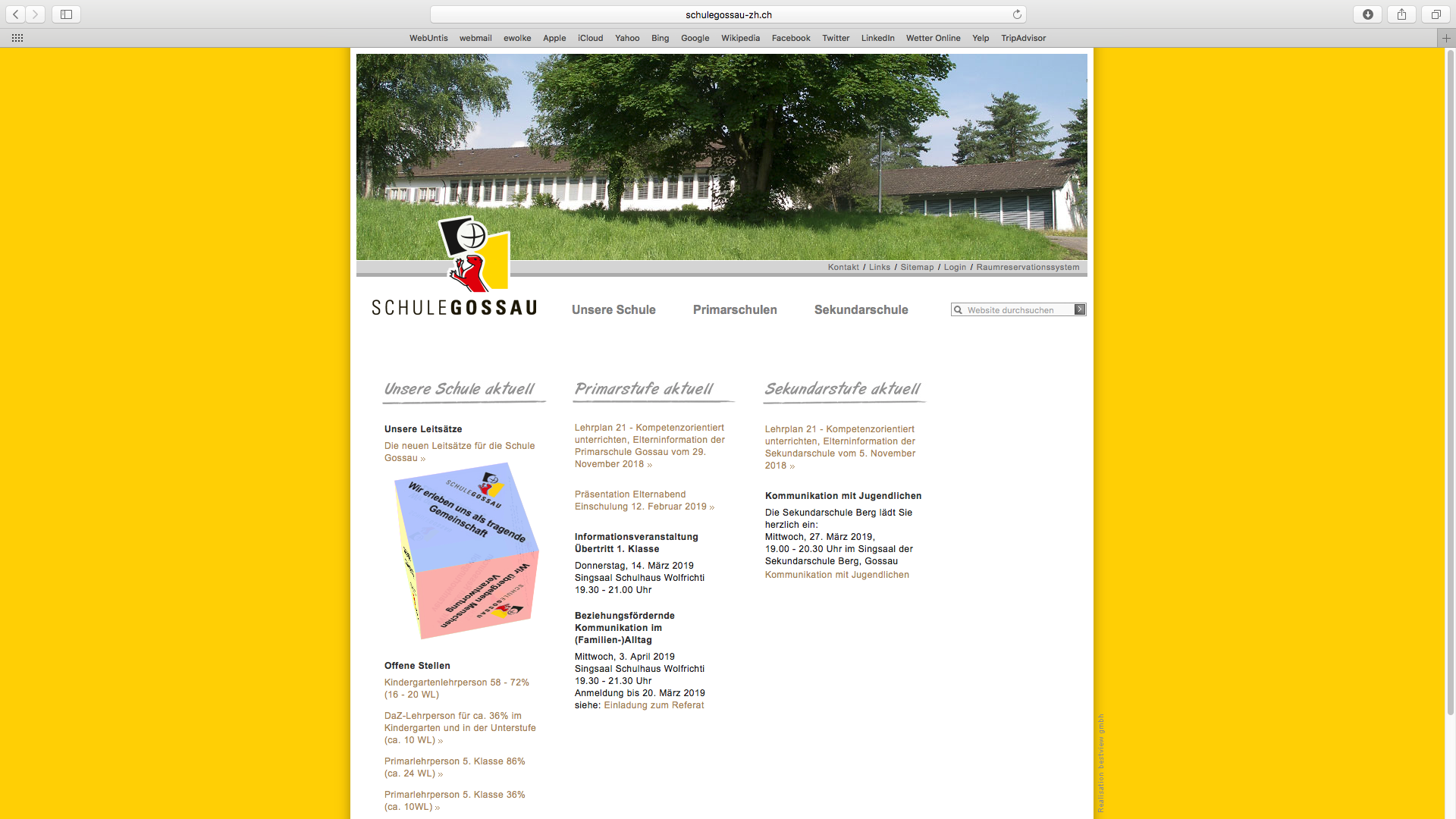